Press F5 to interact with the
ActivePrez menu
Title
«
Section A
Section B
Custom Show
Digital Marketing
ActivePrez Online
»
menu
ActivePrez
close
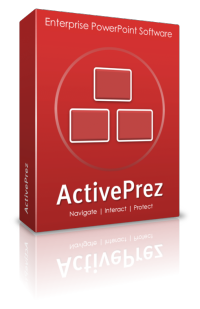 Menu Template
Section A
«
Title
Section B
Custom Show
Digital Marketing
ActivePrez Online
»
menu
Getting Started
Picture
Table
SmartArt
Chart
Section A
close
sample slides so we could build a menu for you to see
«
Title
Section A
Section B
Custom Show
Digital Marketing
ActivePrez Online
»
menu
Getting Started
Picture
Table
SmartArt
Chart
Getting Started
close
download & install
ActivePrez
delete all slides
but the last one
add your own slides
build & apply your menu
«
Title
Section A
Section B
Custom Show
Digital Marketing
ActivePrez Online
»
menu
Picture
Getting Started
Table
SmartArt
Chart
Picture
close
«
Title
Section A
Section B
Custom Show
Digital Marketing
ActivePrez Online
»
menu
Table
Getting Started
Picture
SmartArt
Chart
Table
close
«
Title
Section A
Section B
Custom Show
Digital Marketing
ActivePrez Online
»
menu
SmartArt
Getting Started
Picture
Table
Chart
SmartArt
close
«
Title
Section A
Section B
Custom Show
Digital Marketing
ActivePrez Online
»
menu
Chart
Getting Started
Picture
Table
SmartArt
Chart
close
Section B
«
Title
Section A
Custom Show
Digital Marketing
ActivePrez Online
»
menu
Slide A
Slide B
Slide C
Slide E
Slide E
Slide F
Section B
close
Blank Slides
«
Title
Section A
Section B
Custom Show
Digital Marketing
ActivePrez Online
»
menu
Slide A
Slide B
Slide C
Slide E
Slide E
Slide F
Slide A
close
Put your own content on this slide
«
Title
Section A
Section B
Custom Show
Digital Marketing
ActivePrez Online
»
menu
Slide B
Slide A
Slide C
Slide E
Slide E
Slide F
Slide B
close
Put your own content on this slide
«
Title
Section A
Section B
Custom Show
Digital Marketing
ActivePrez Online
»
menu
Slide C
Slide A
Slide B
Slide E
Slide E
Slide F
Slide C
close
Put your own content on this slide
«
Title
Section A
Section B
Custom Show
Digital Marketing
ActivePrez Online
»
menu
Slide E
Slide A
Slide B
Slide C
Slide E
Slide F
Slide D
close
Put your own content on this slide
«
Title
Section A
Section B
Custom Show
Digital Marketing
ActivePrez Online
»
menu
Slide E
Slide A
Slide B
Slide C
Slide E
Slide F
Slide E
close
Put your own content on this slide
«
Title
Section A
Section B
Custom Show
Digital Marketing
ActivePrez Online
»
menu
Slide F
Slide A
Slide B
Slide C
Slide E
Slide E
Slide F
close
Put your own content on this slide
Digital Marketing
«
Title
Section A
Section B
Custom Show
ActivePrez Online
»
menu
Go online for Digital Marketing…
close
presentations
software
e-learning
web design
training
print design
«
Title
Section A
Section B
Custom Show
Digital Marketing
ActivePrez Online
»
menu
Brochure
close
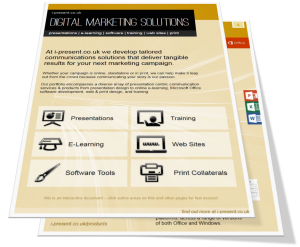 Menu Text (on)
Menu Text (off)
menu
Menu Text (on)
Menu Text (off)
close